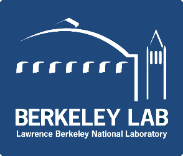 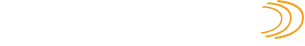 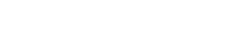 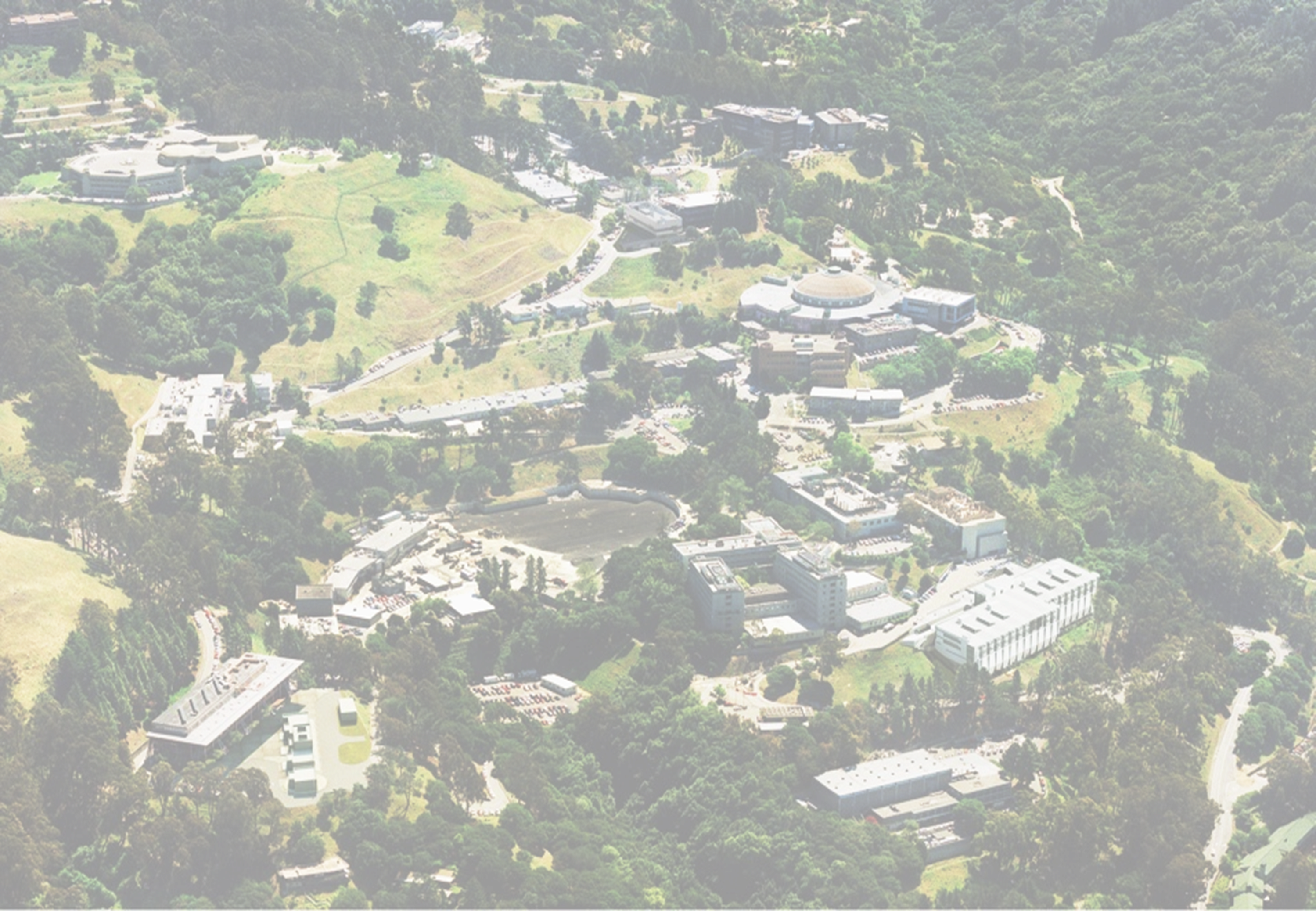 TFD Magnet Structural Design
And Assembly Tooling
Ray Hafalia, LBNLTFD Preliminary Design ReviewFebruary 16, 2023
Major Subassemblies
1.0	Coil Winding & Reaction Fixture
2.0  Coil Reaction Fixture-in-Retort [Conceptual]
2.0	Coil Module
3.0	Coil Pack 
4.0	Shell – Yoke Structure
5.0	Magnet Top Assembly
Coil Winding and Reaction Fixture[To be covered, in detail, in “Coil Parts & Fabrication Tooling”, Jose Luis]
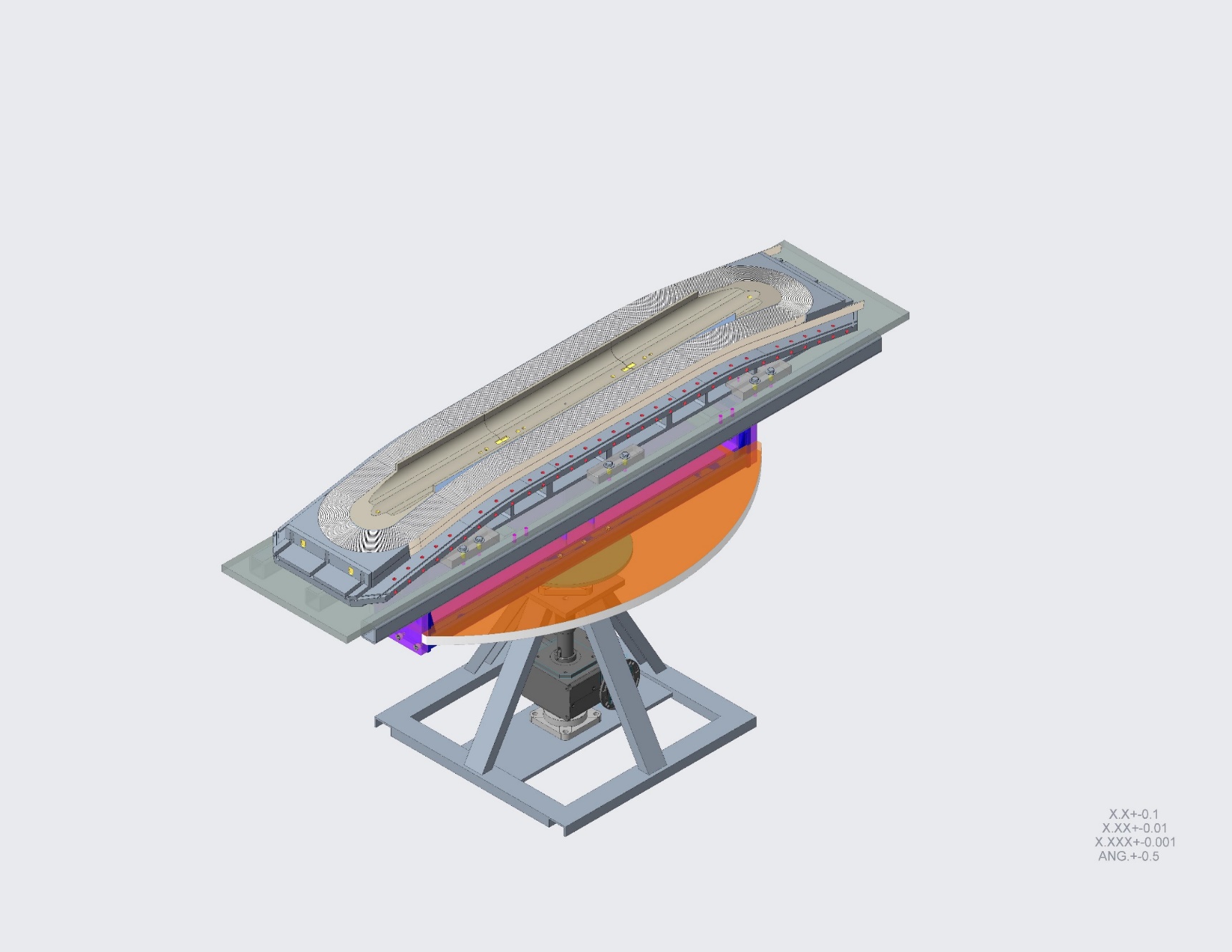 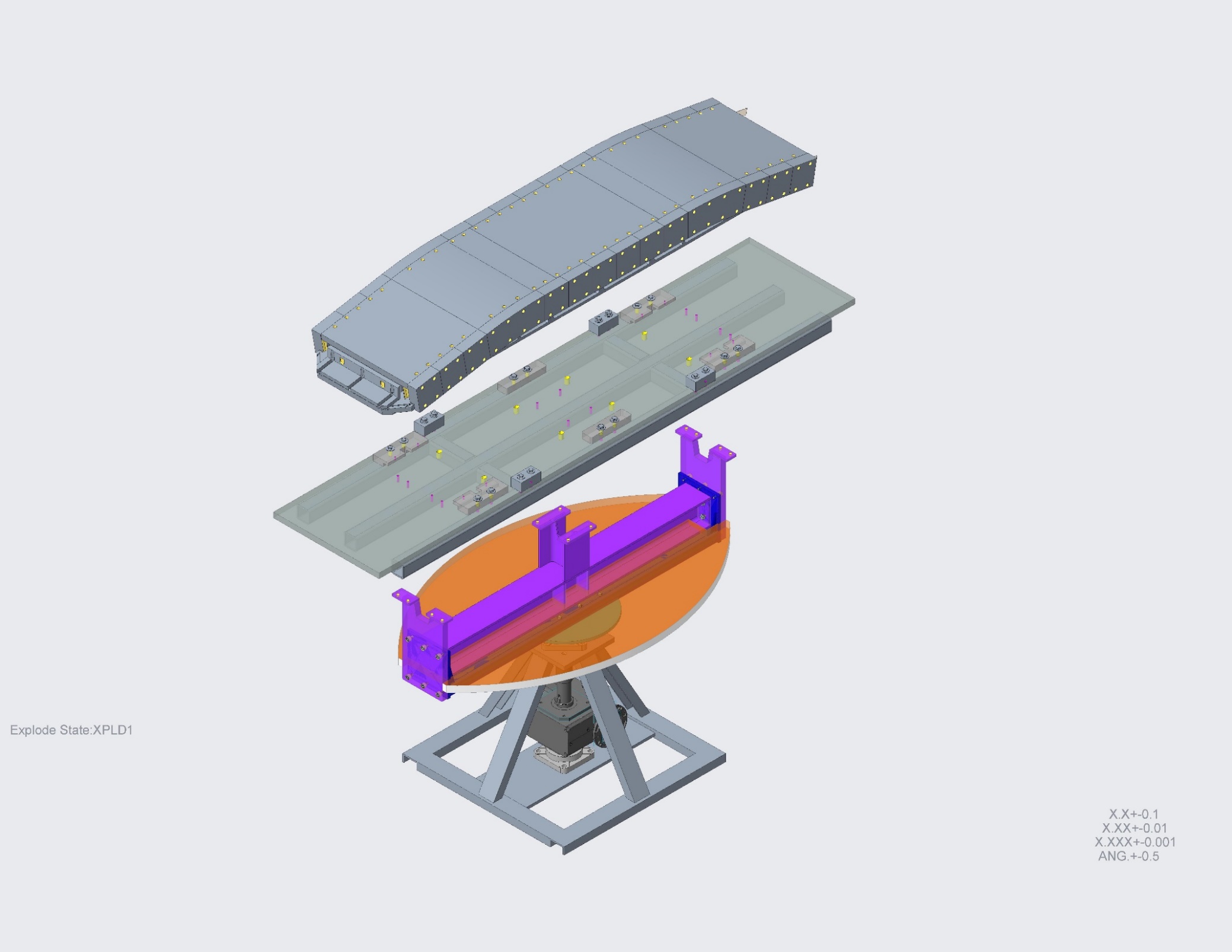 Coil 1 Reaction Fixture
Weight:  2195 KG [4841 lbs].
Reaction Base Plate Assy
Weight:  430 KG [948 lbs].
Upgraded Winding Table
Reinforced existing infrastructure.
[Concept shown]
Coil Reaction Fixture in Retort[Preliminary design, as initially shown by Diego]
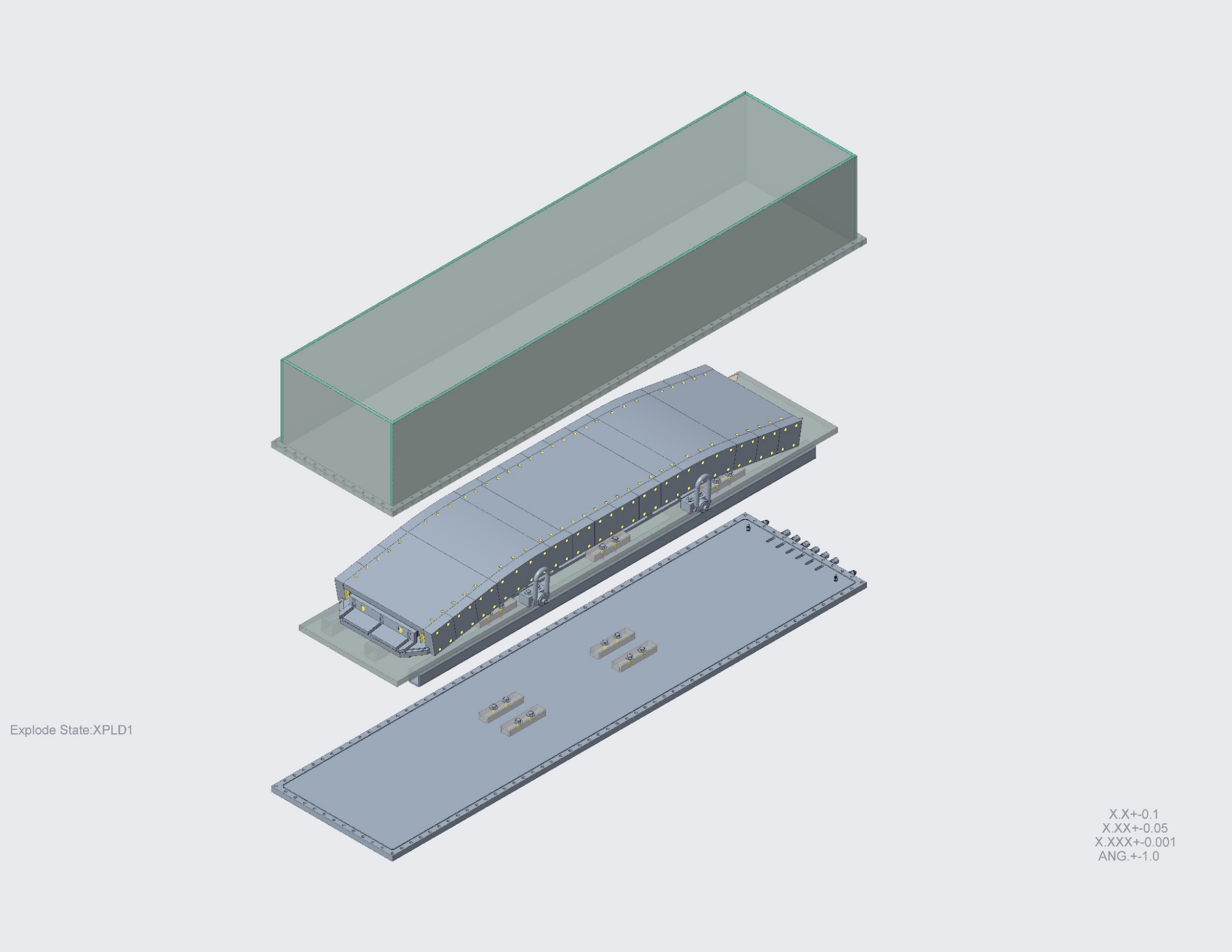 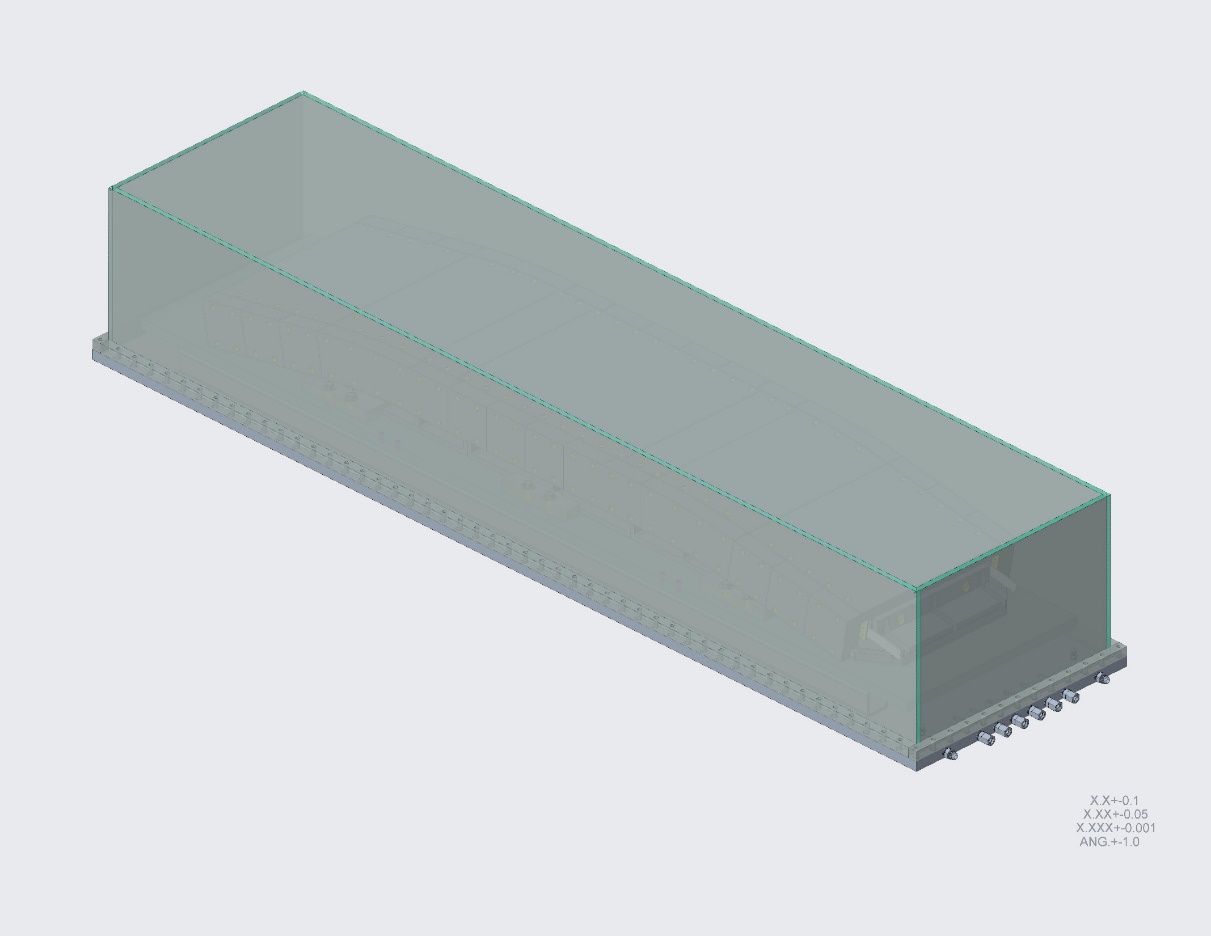 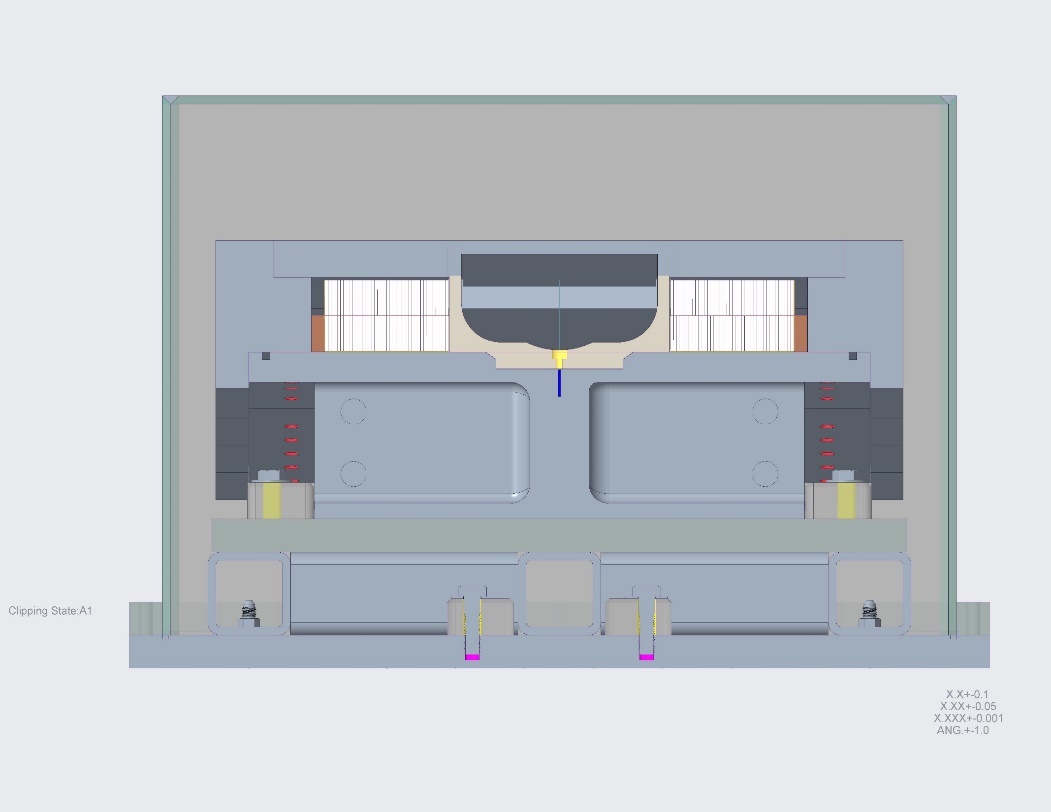 Coil Module
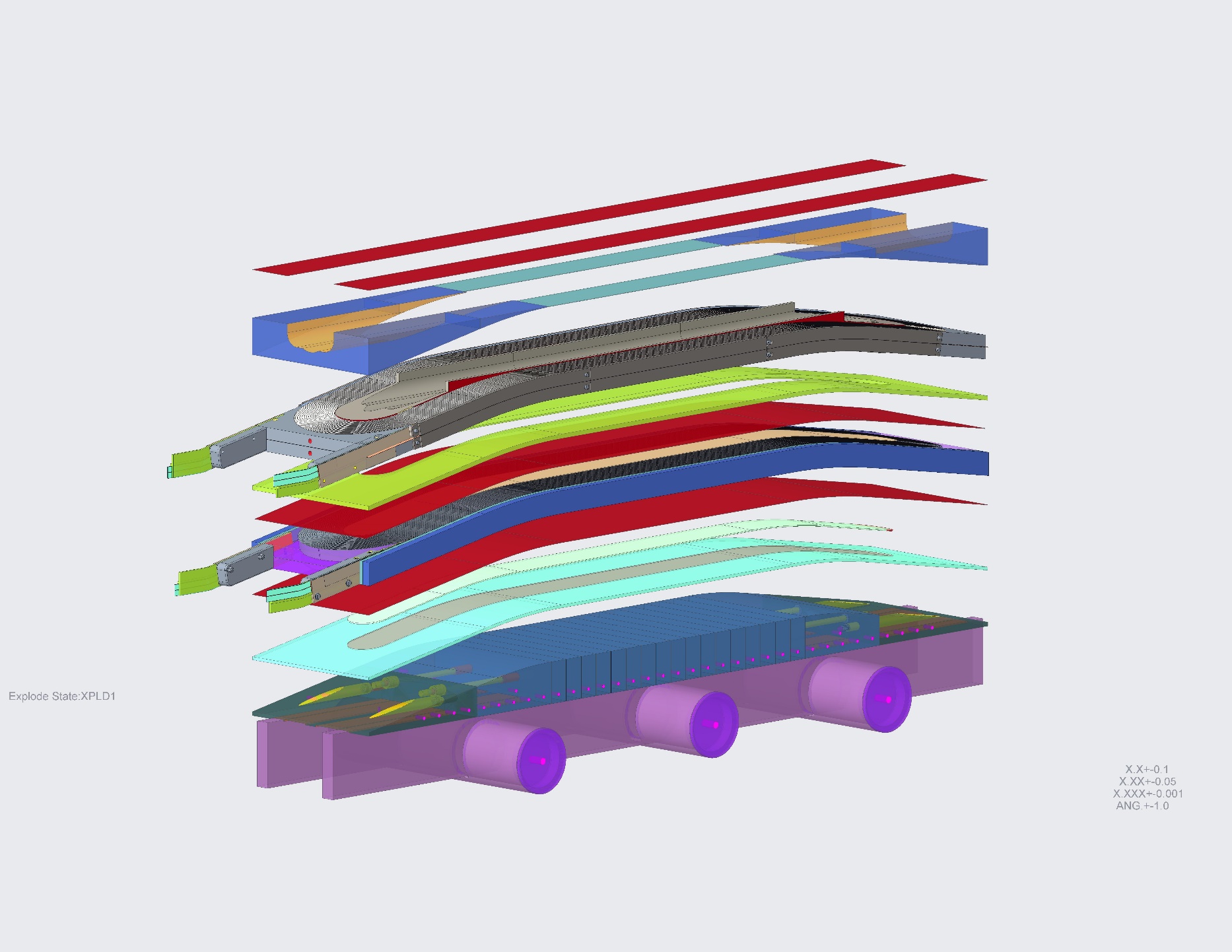 Mid-Plane Smart Shims
Wedge (Stainless Steel)
Coil 1
Inter-Coil Spacer (Stainless Steel)
Inter-Coil Smart Shim
Coil 2
Vertical Load Pad Spacer (Stainless Steel)
Vertical Load Pad
Assembly Support Fixture [Conceptual]
Coil Module
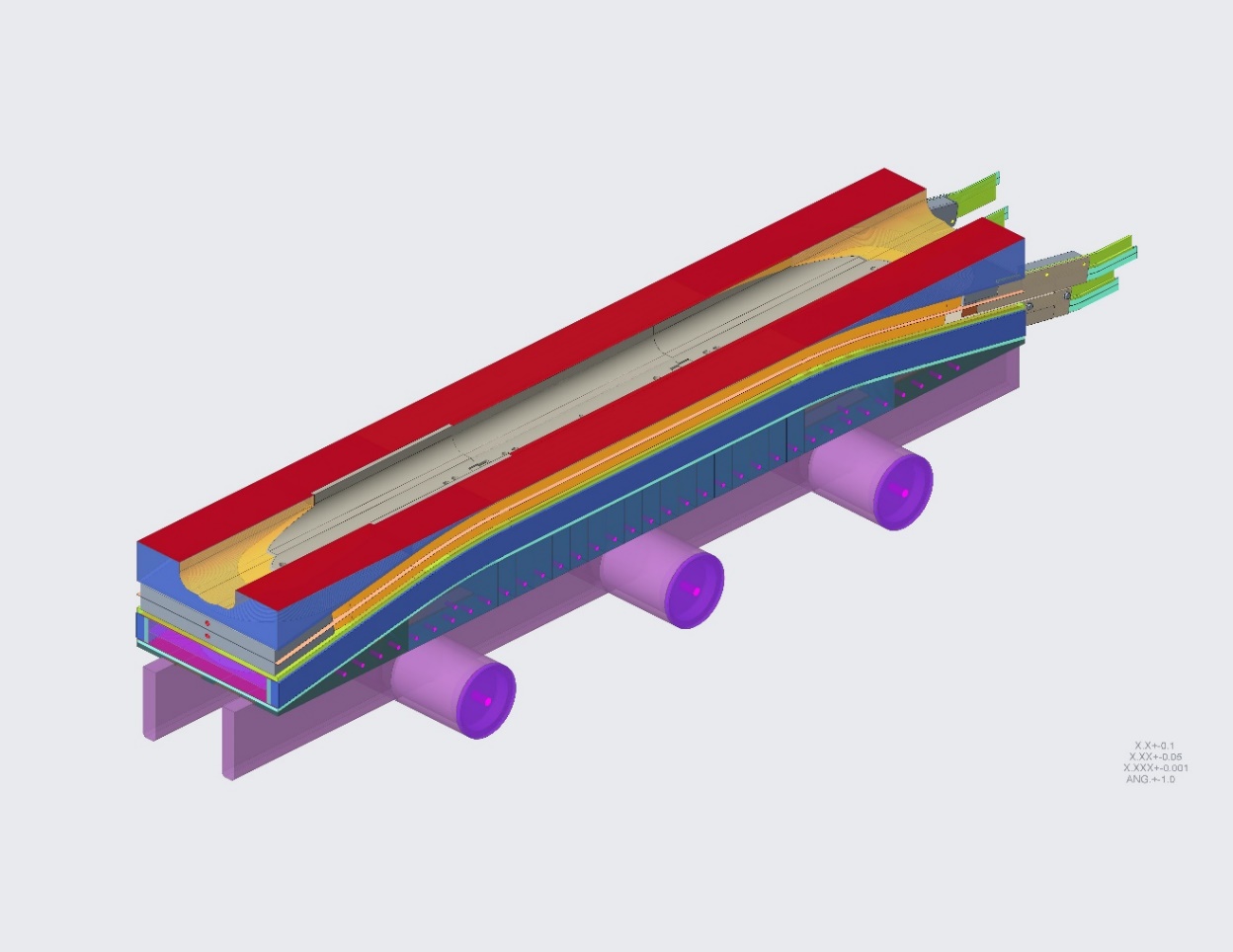 Coil Module Weight:  1213 kg [2675 lbs]
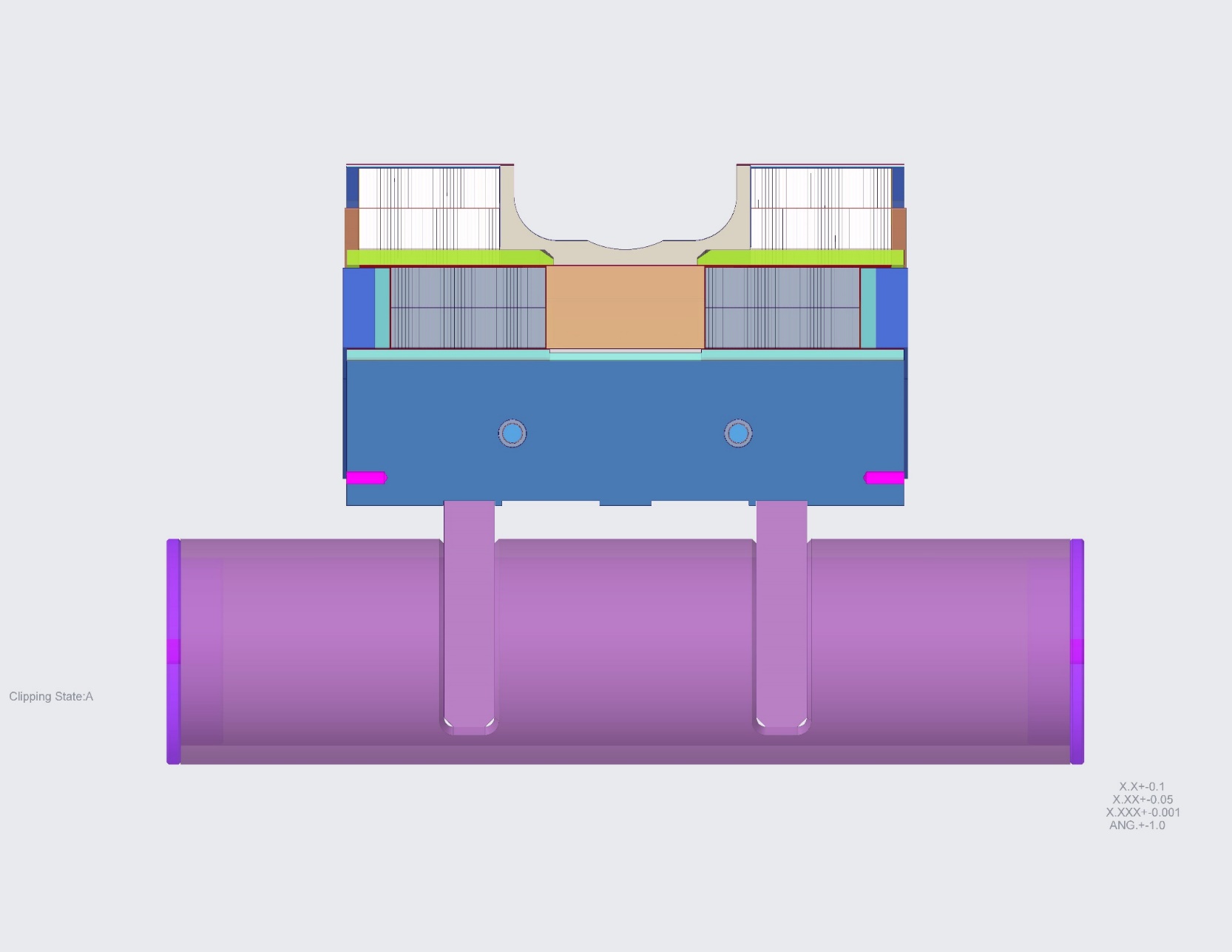 Coil Pack
Vertical Load Pads
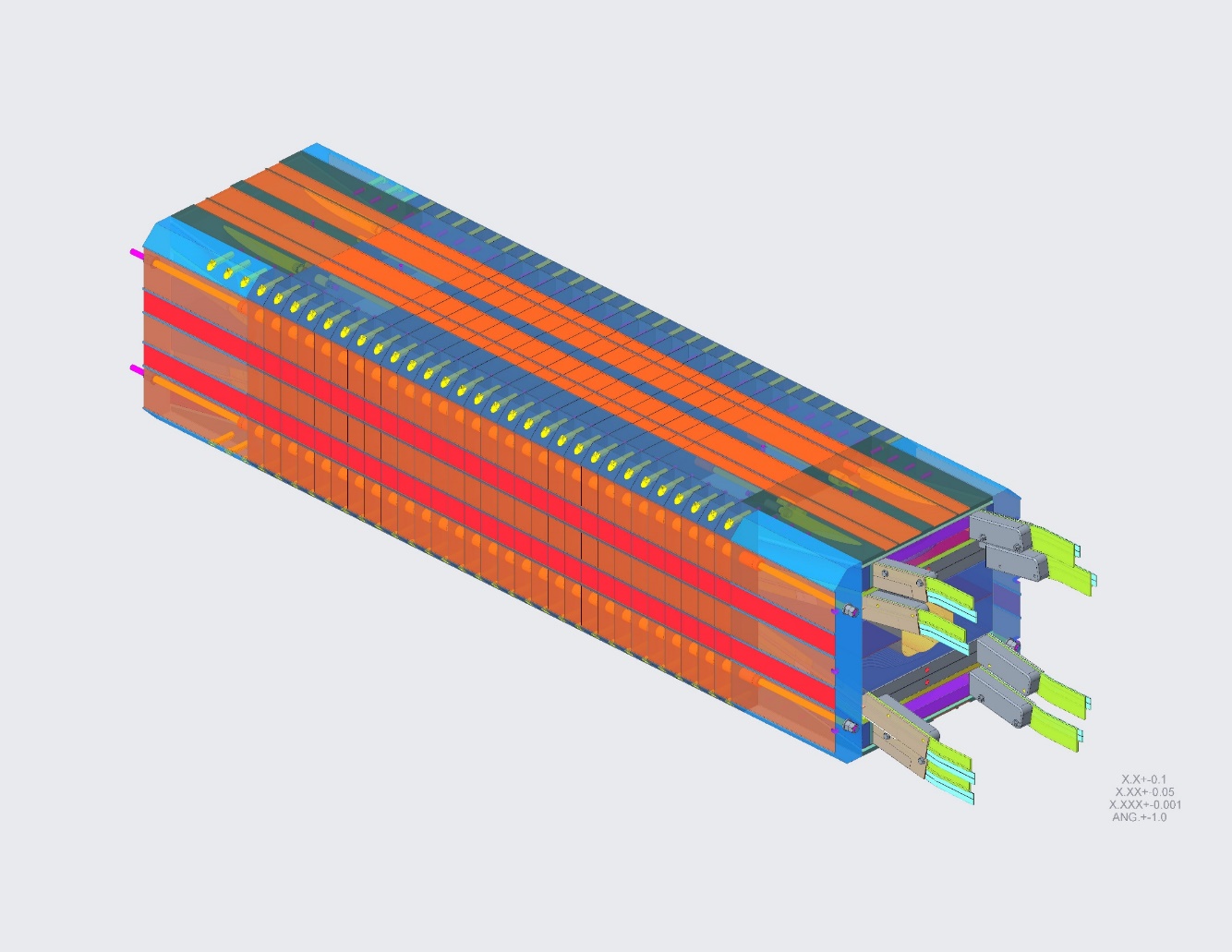 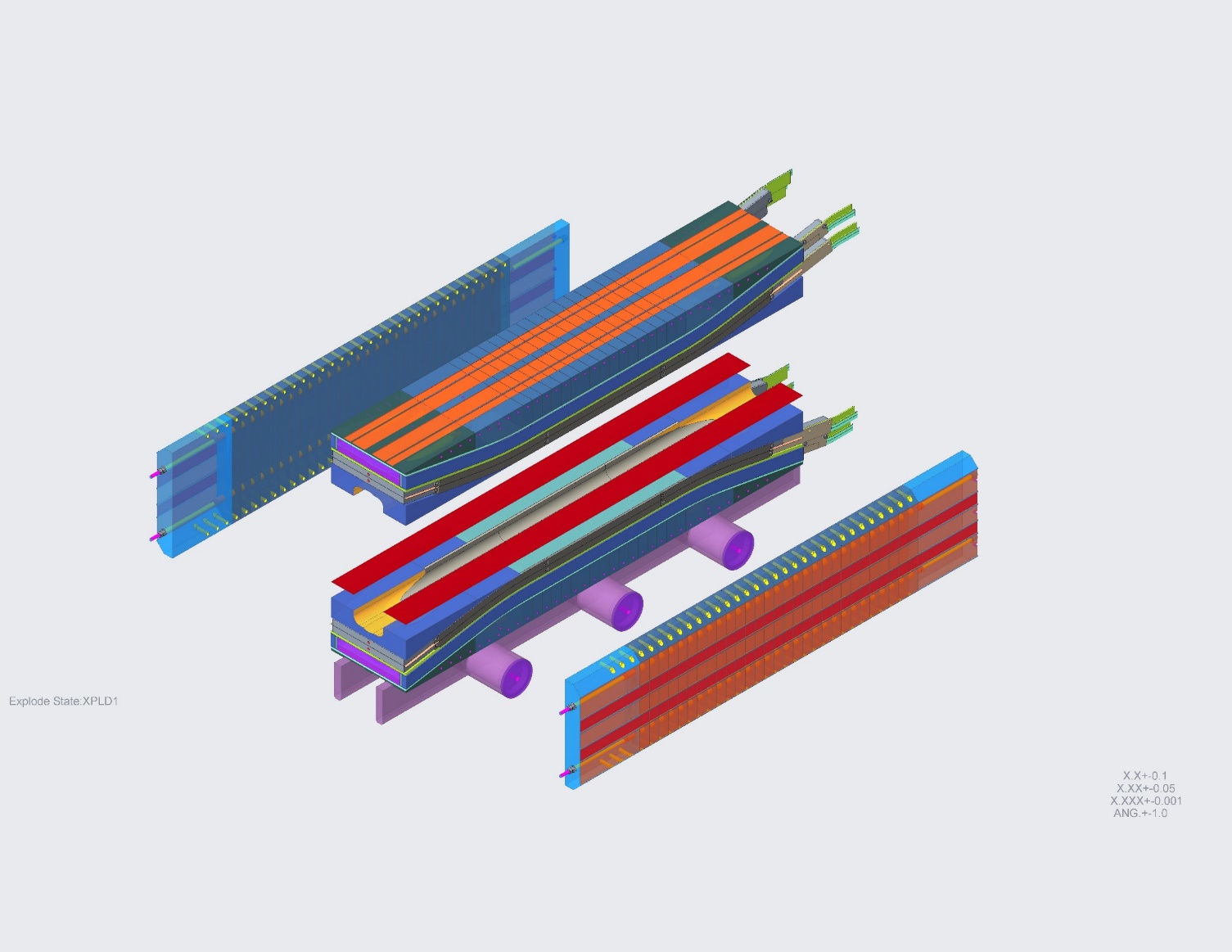 Horizontal Load Pads
Coil Modules
Coil Pack Weight:  3496 kg [7709 lbs]
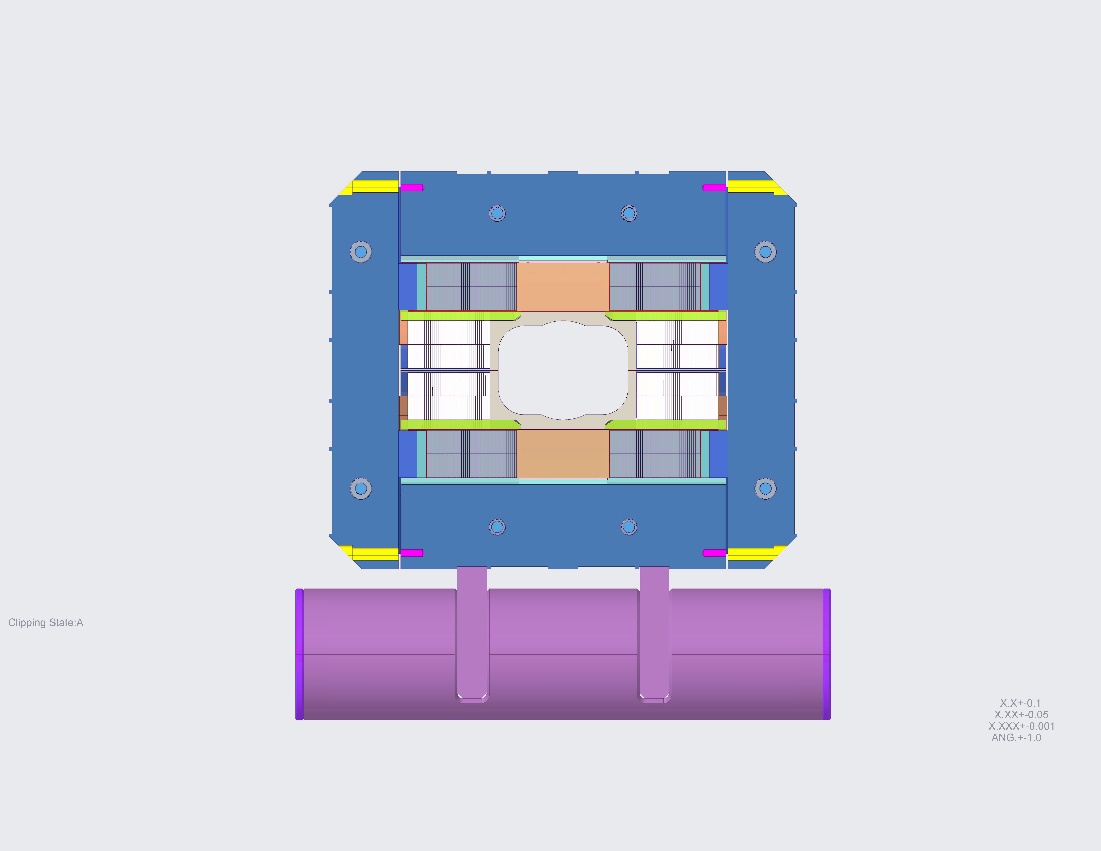 Mid-Plane Smart Shims
Assembly Support Fixture
Coil Pack
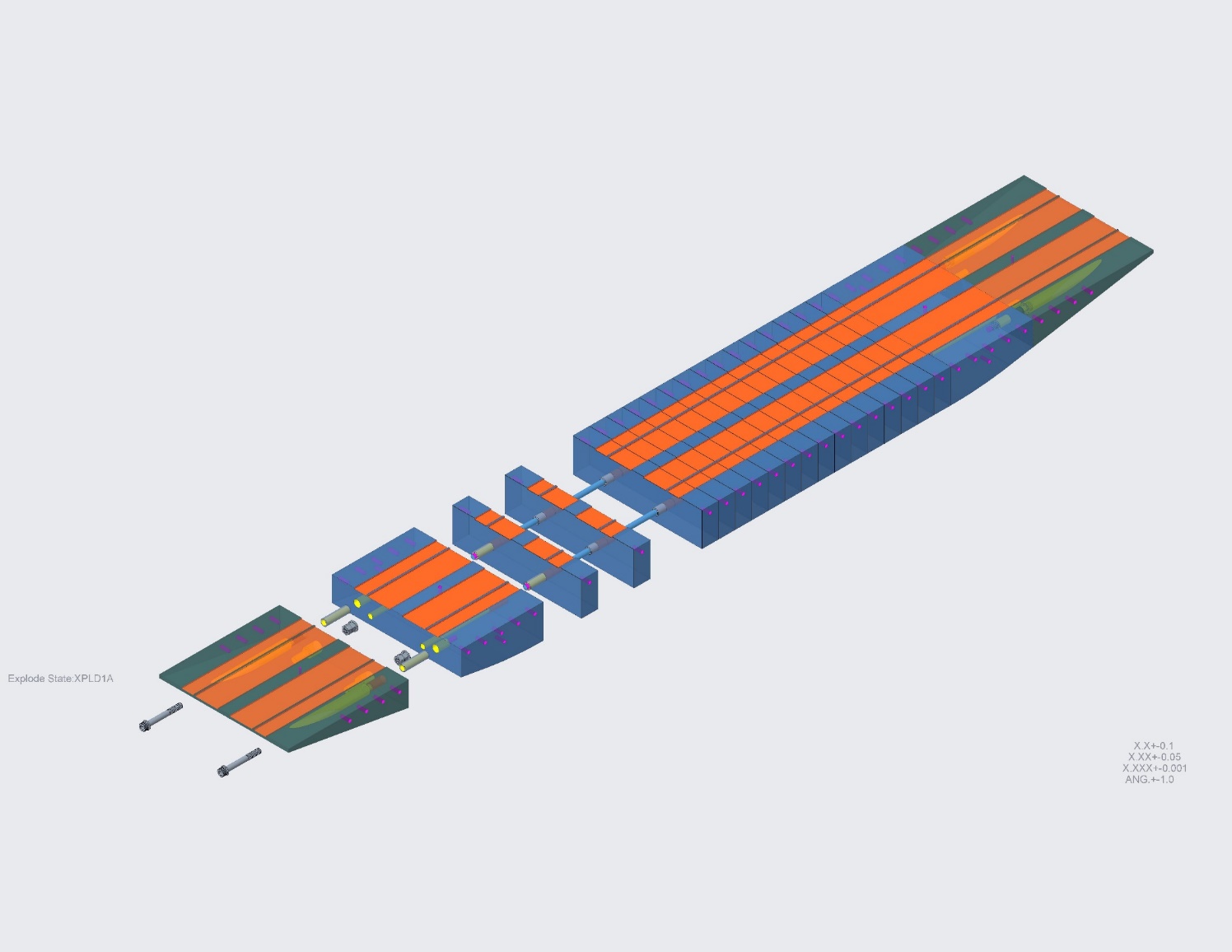 End Caps
Stainless Steel
Vertical Load Pad Assembly
Weight:  431 kg  [951 lbs]
Center Laminations
ARMCO Steel (Ferrous)
Bushings
Stainless Steel
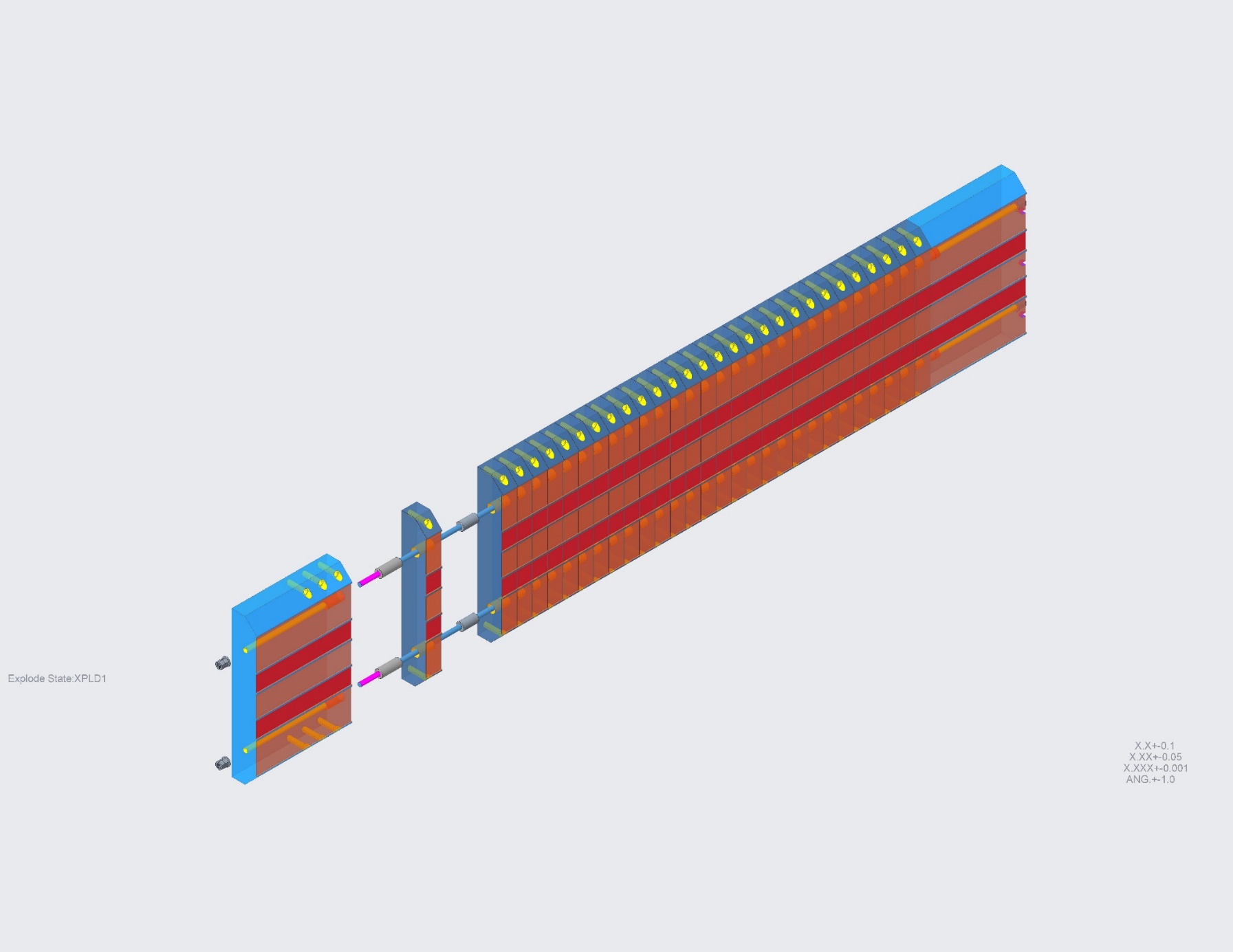 End Caps
Stainless Steel
Center Laminations
ARMCO Steel (Ferrous)
Horizontal Load Pad Assembly
Weight:  535 kg  [1180 lbs]
Shell & Yoke Structure
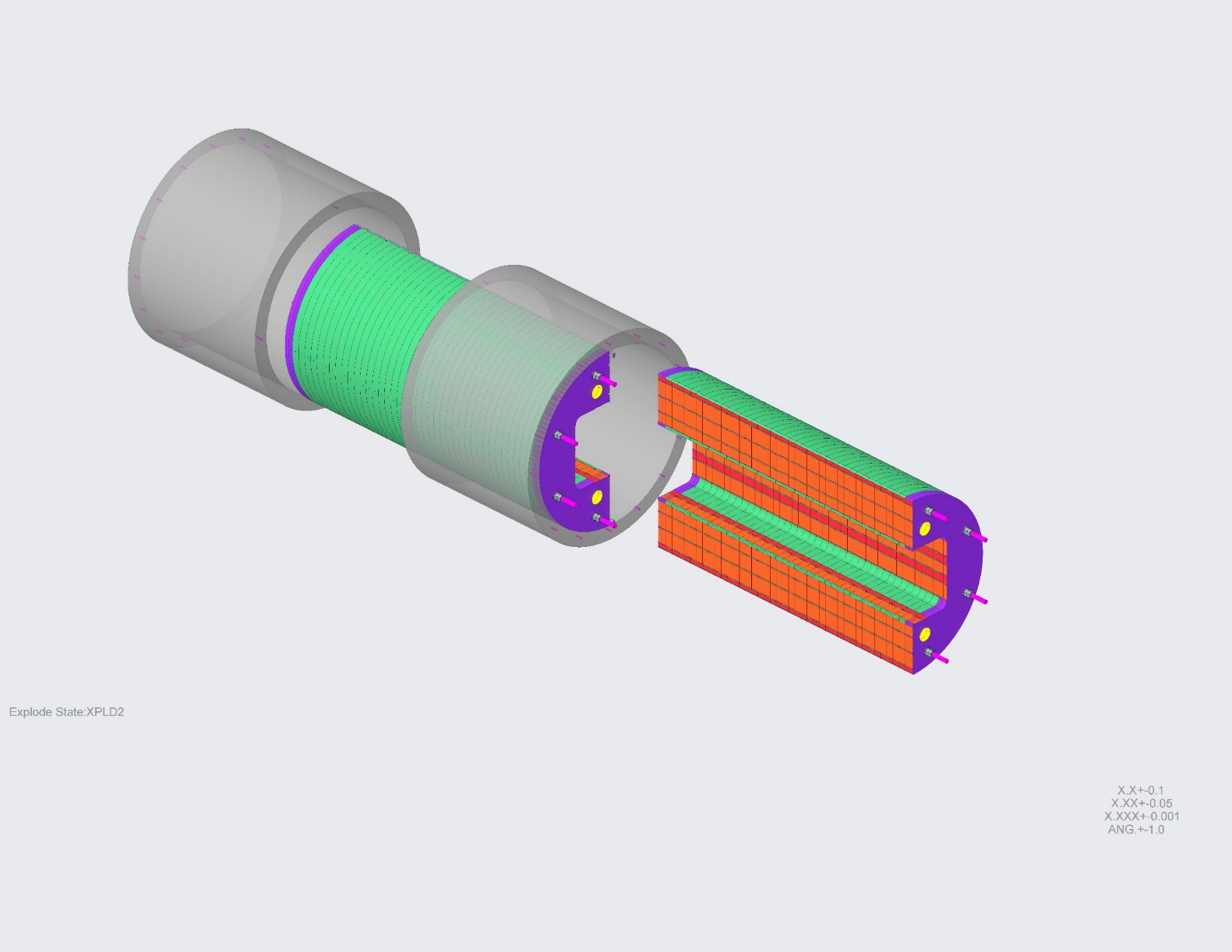 Shell & Yoke Structure
Assembly Weight: 12798 kg [28215 lbs ]
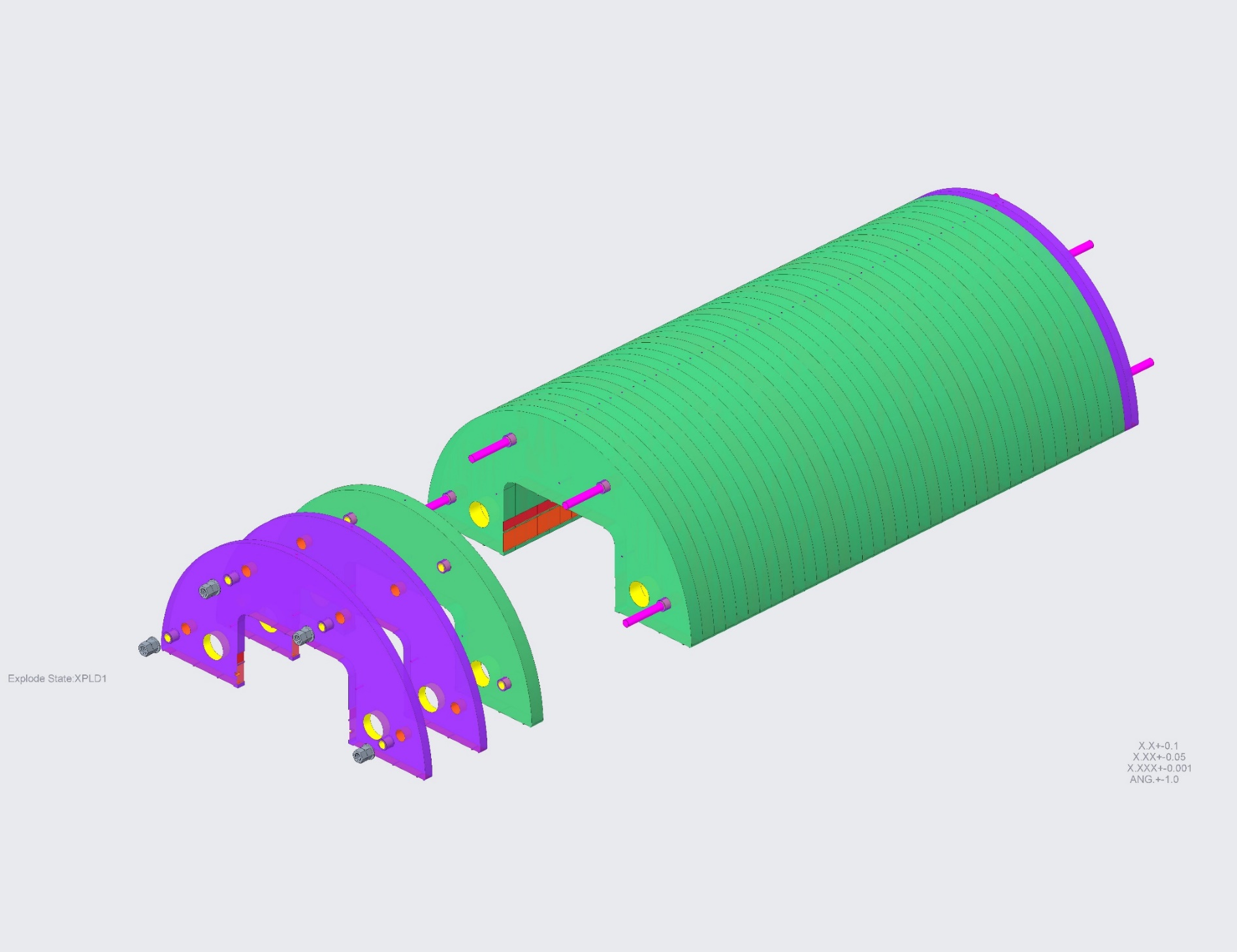 Bushings
Stainless Steel
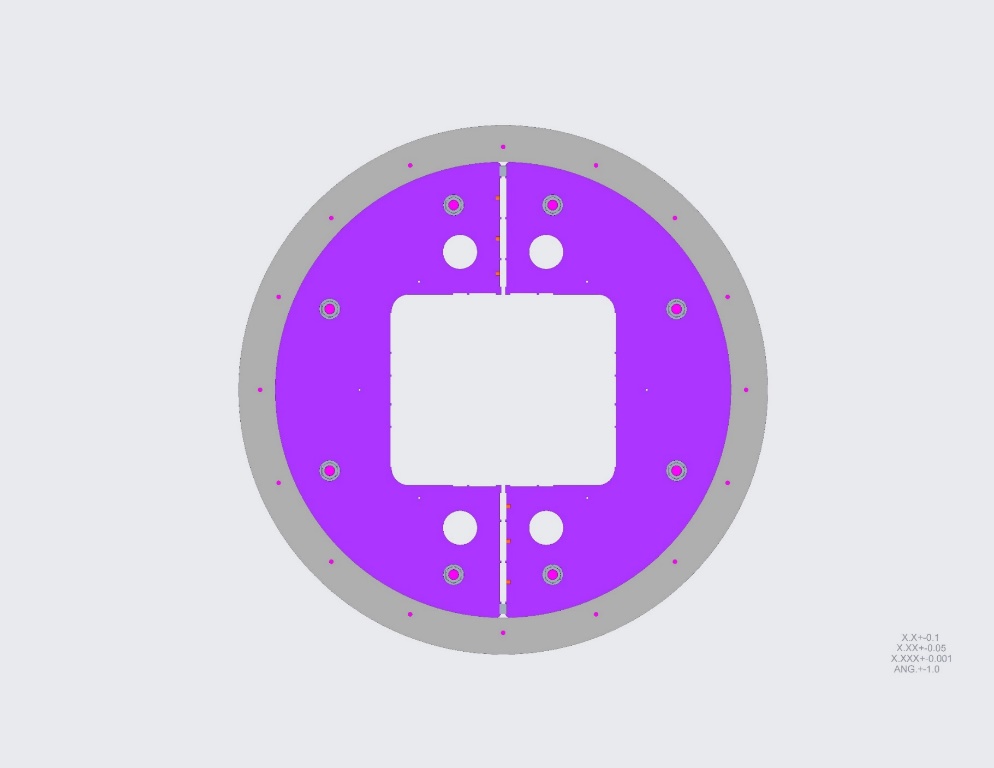 Yoke Gap Keys (2)
Stainless Steel
Yoke Stack (2)
ARMCO Steel Laminations
Weight (ea.): 5435 kg [11982 lbs ]
Aluminum Shell (2)
7075-T6 Aluminum
Weight (ea.): 957 kg [2109 lbs ]
Note:  All ARMCO Steel laminations are of the same thickness.  The 2 outer laminations at both ends are machined thinner to bring the overall length of the assembly to 2.00 meters
Magnet Top Assembly
Vertical Load Keys
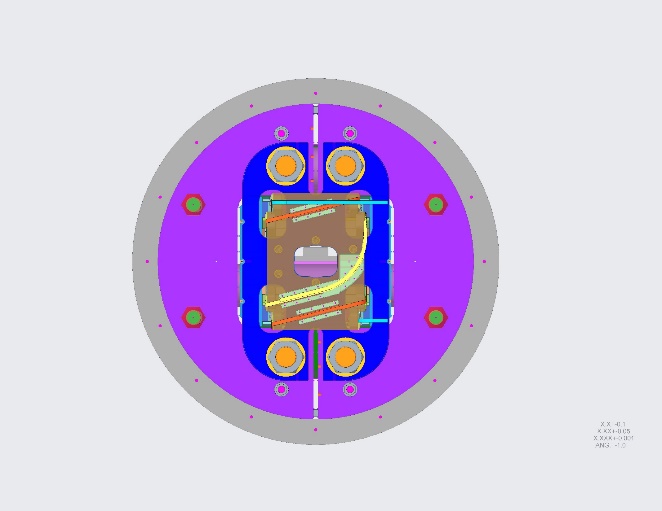 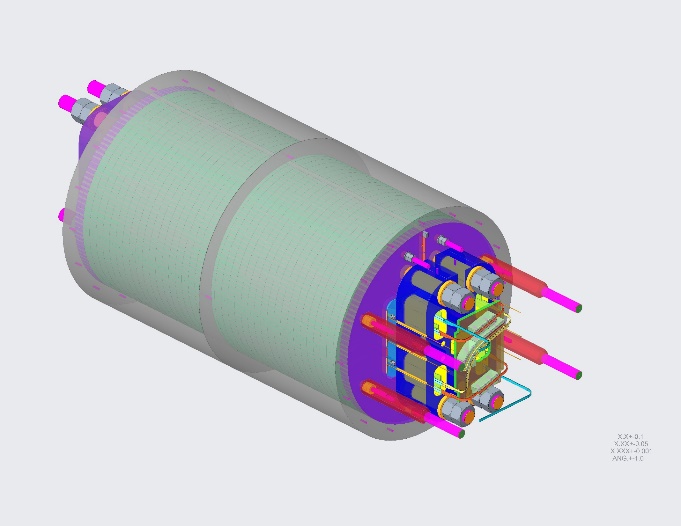 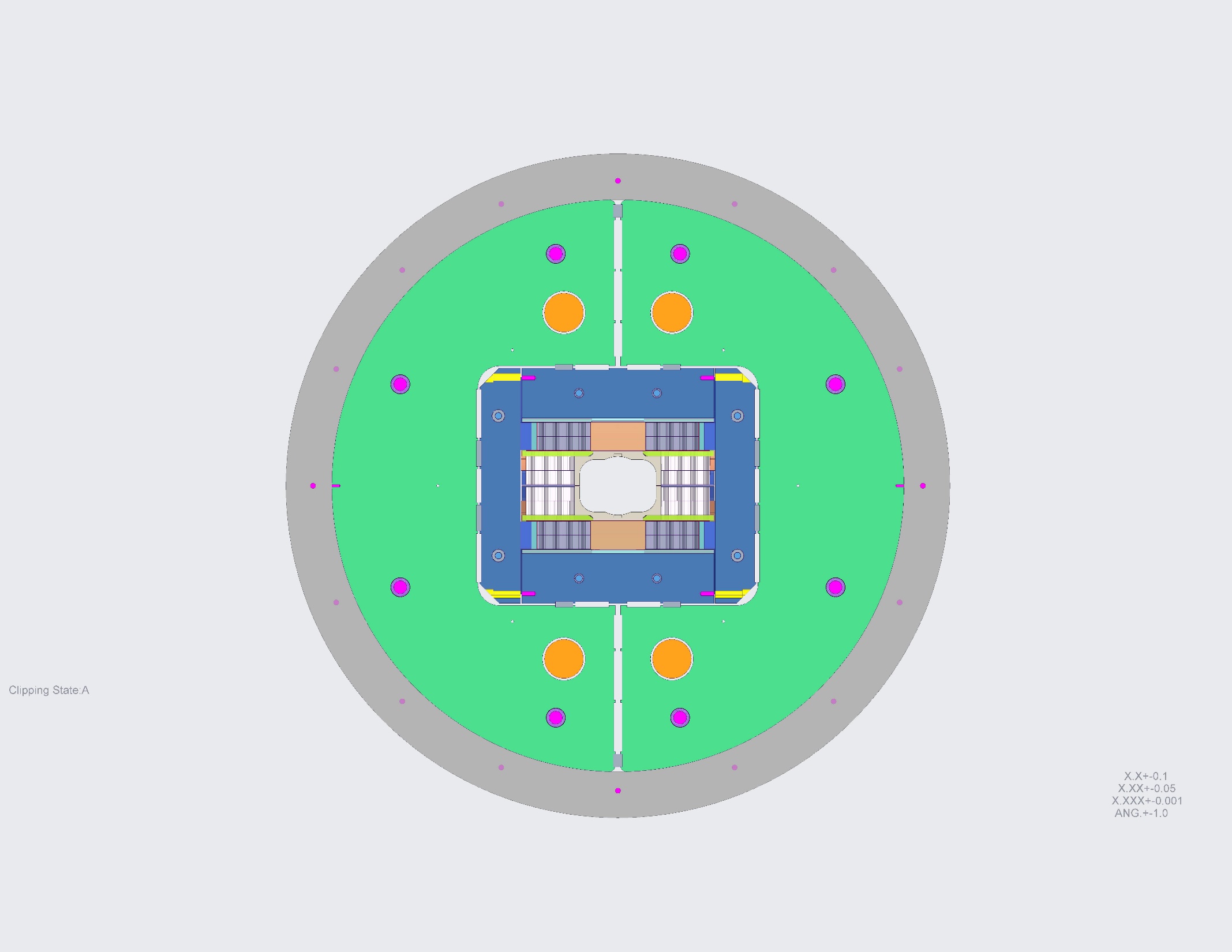 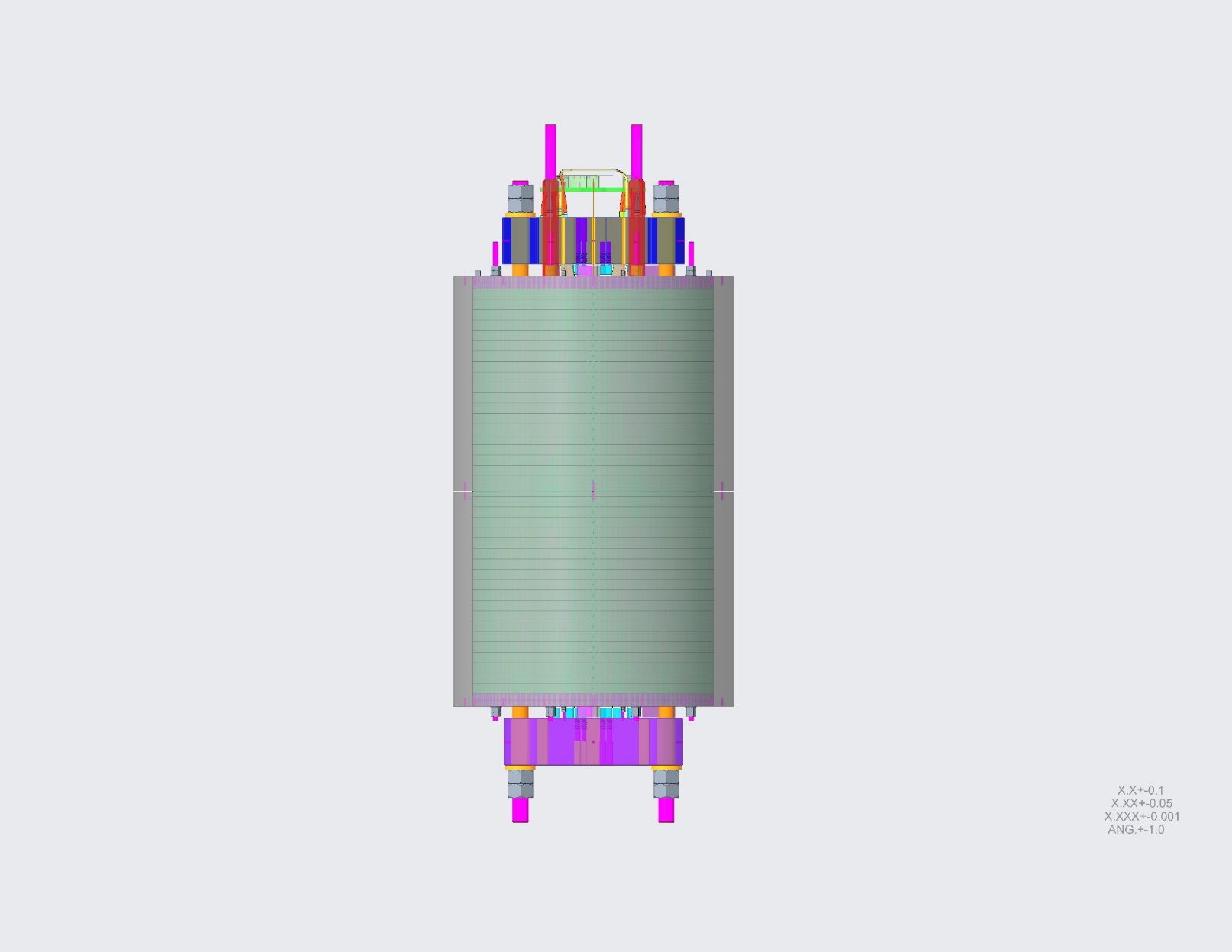 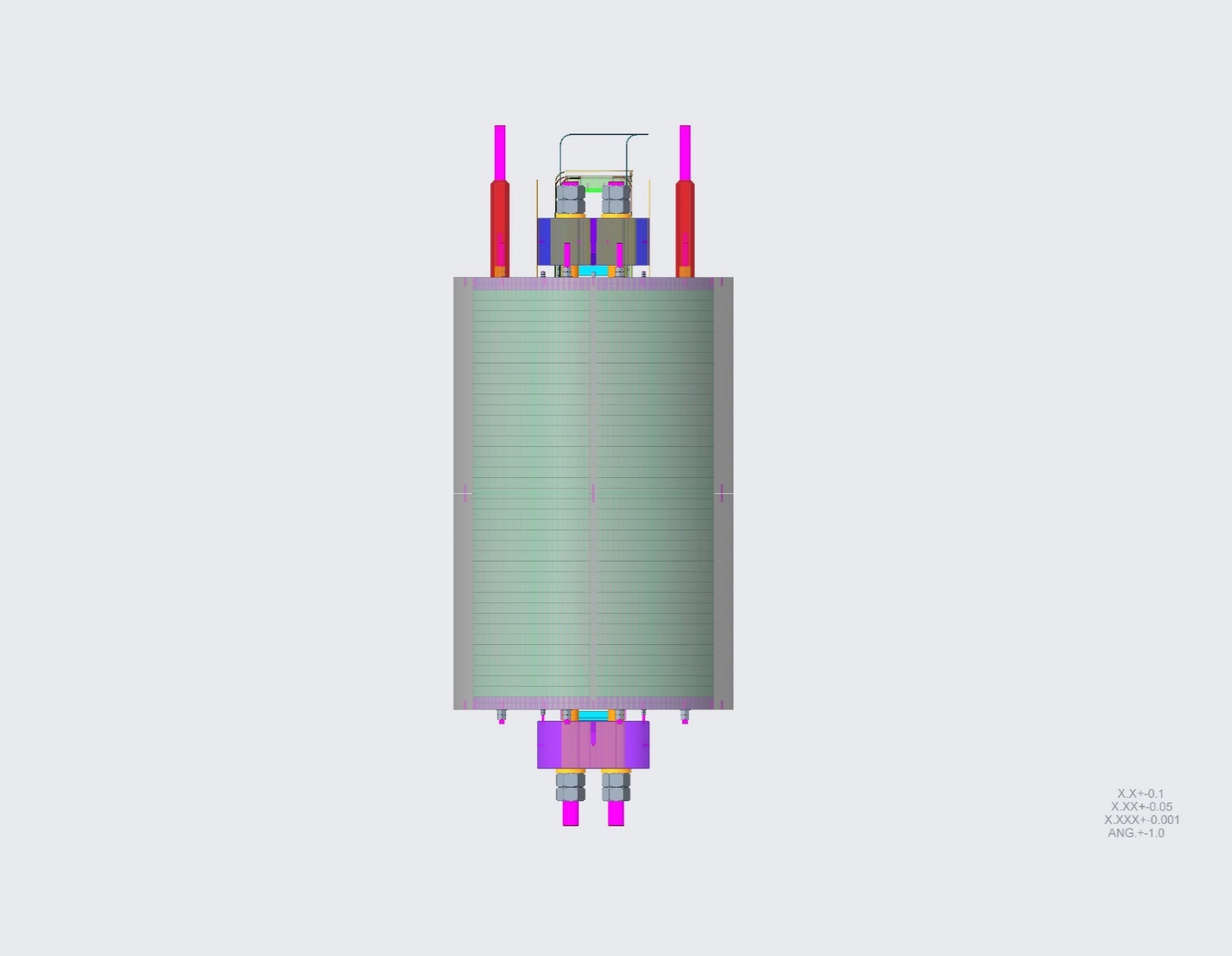 Horizontal Load Keys
TFD Magnet Top Assembly
Weight: 18100 kg [39910 lbs ]
Magnet Top Assembly
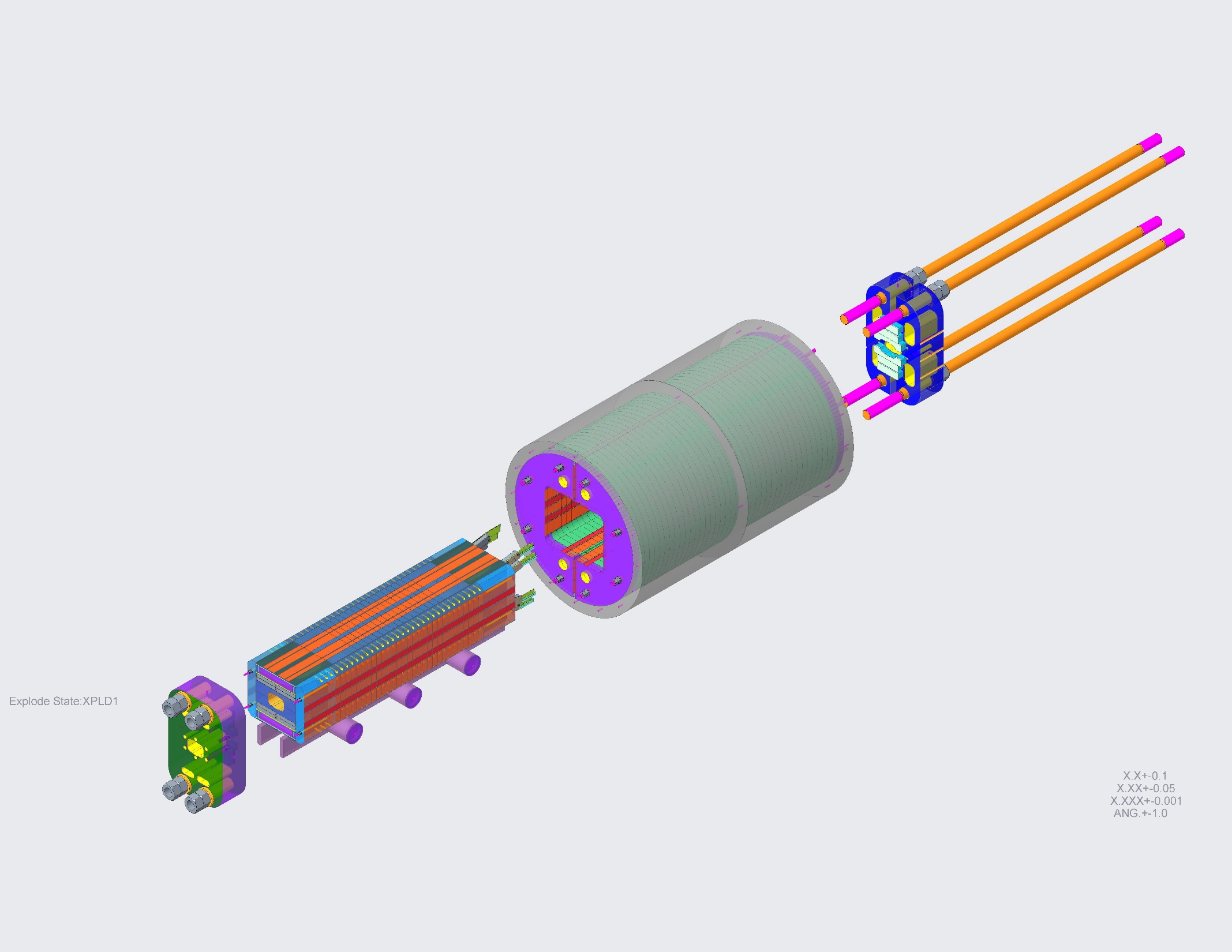 LE End Plate
Nitronic 40
Weight:  525 kg [1157 lbs]
Shell & Yoke Structure
Weight: 12798 kg [28215 lbs ]
Axial Rods (4)
Stainless Steel
Weight (each):  106 kg [234 lbs]
RE End Plate
Nitronic 40
Weight:  609 kg [1343 lbs]
Coil Pack Assembly
Weight:  3496 kg [7709 lbs]
Magnet Top Assembly
Horizontal Bladders and Keys
Vertical Bladders and Keys
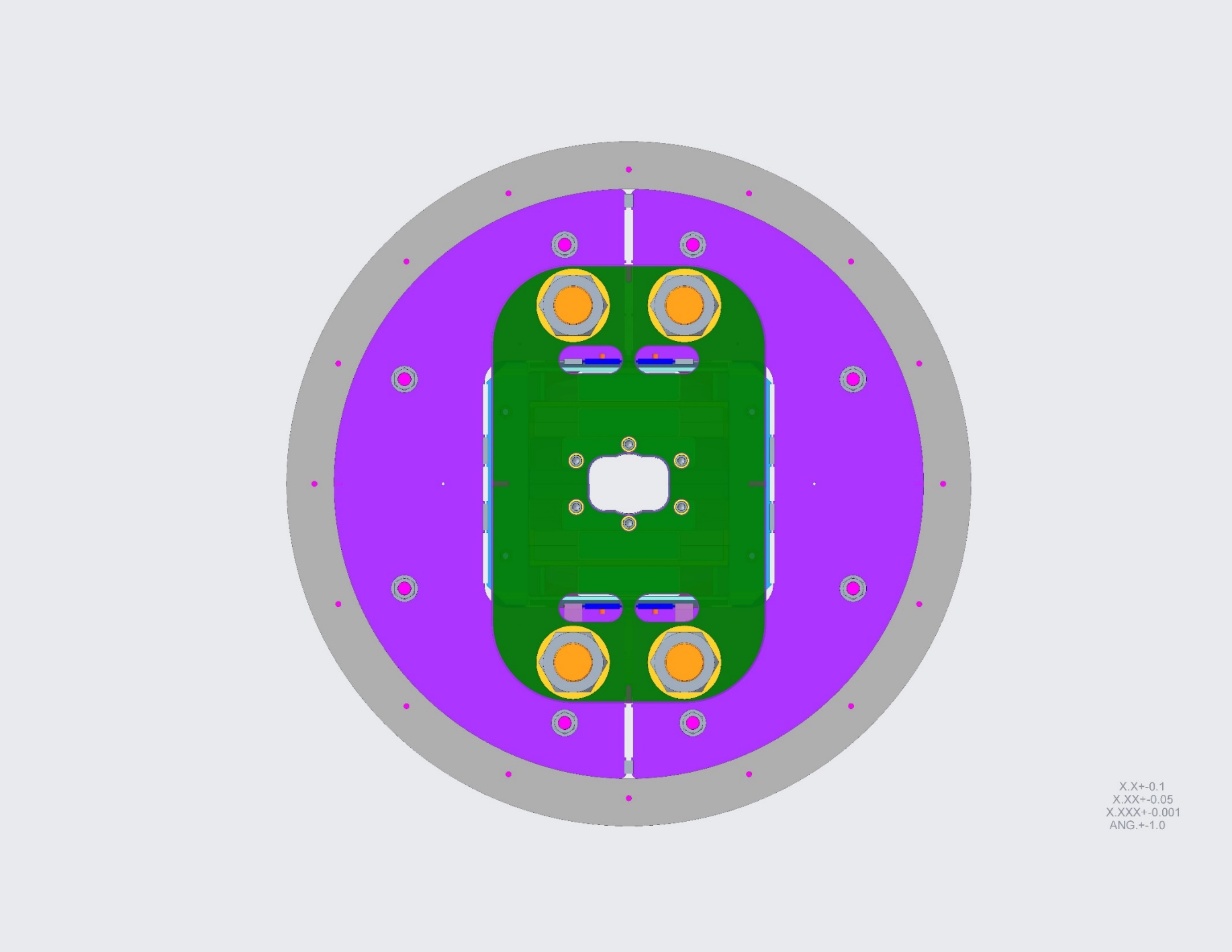 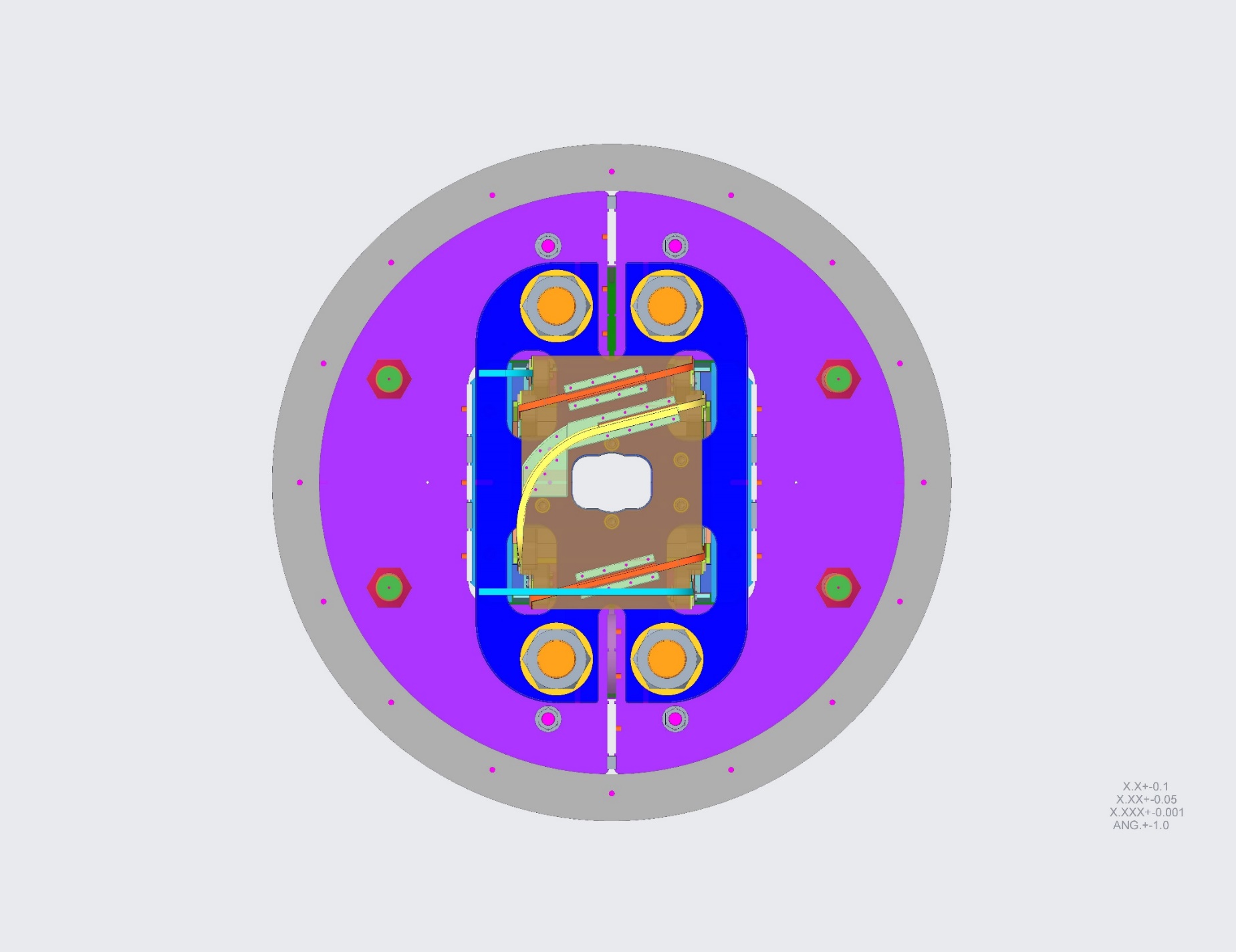 Vertical Preload of Coil Pack
Bladder operations are performed from the return end of magnet.
Horizontal Preload of Coil Pack
Bladder operations are performed from the lead end of magnet.
Reference Assembly Drawing for HFVMTF[Slide supplied by GianLuca]
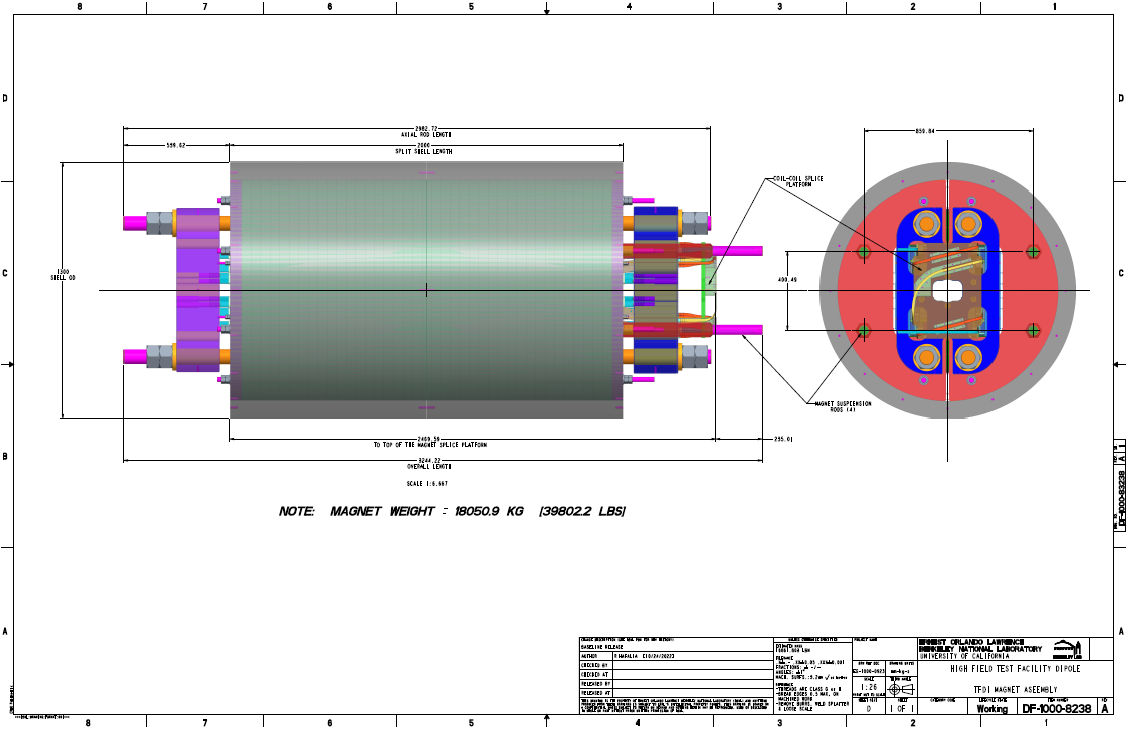 End Presentation
Magnet Installation in the HFVMTF Cryostat Header
Extra Slide
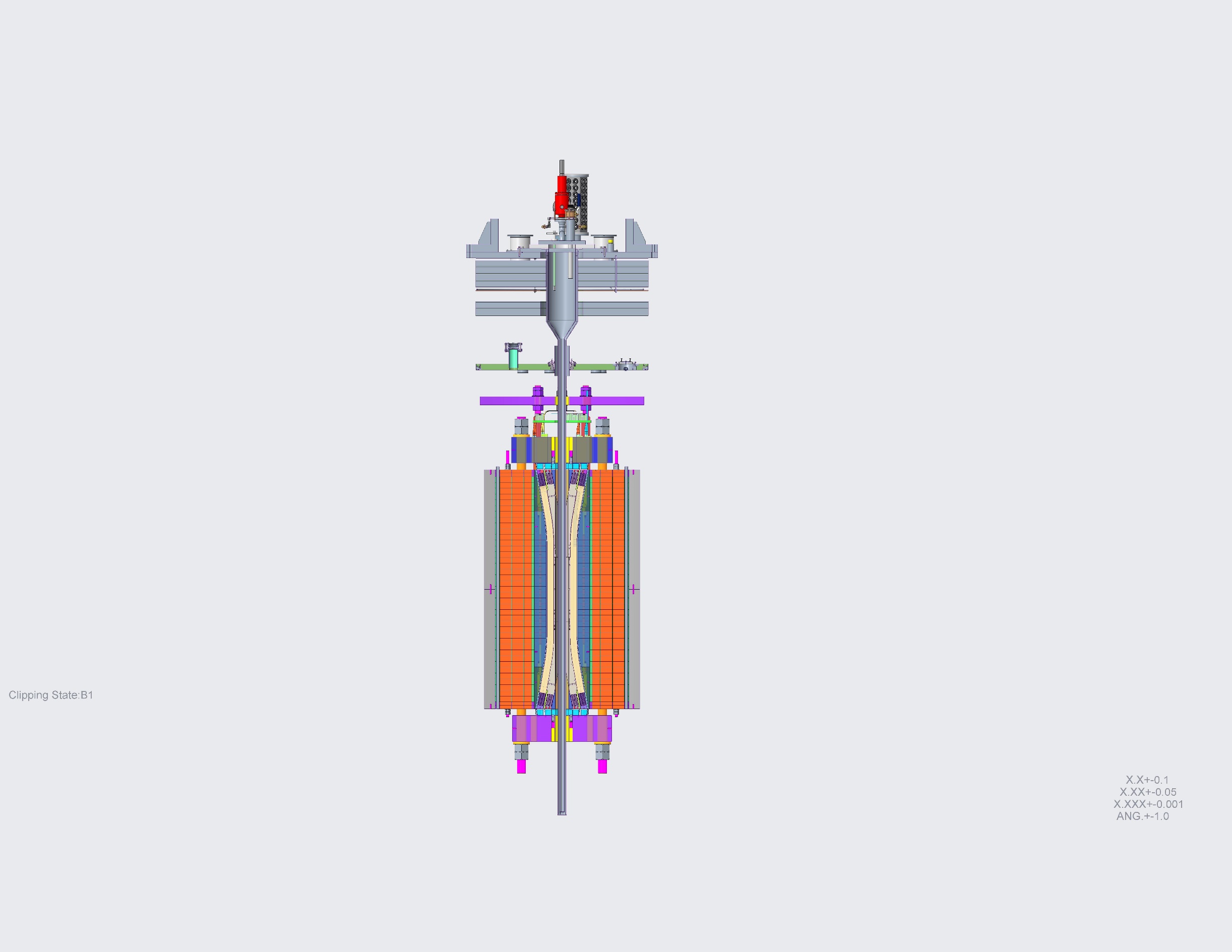 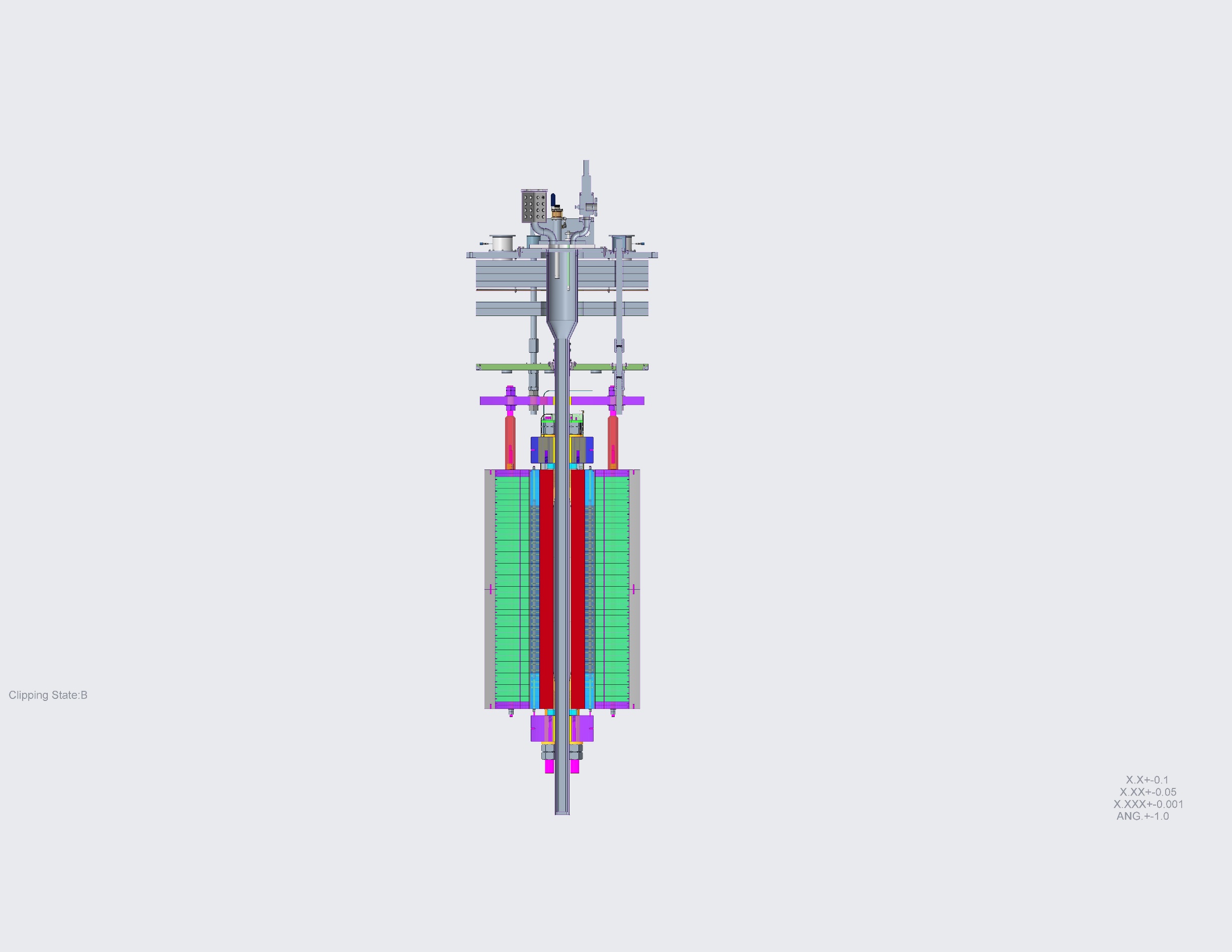 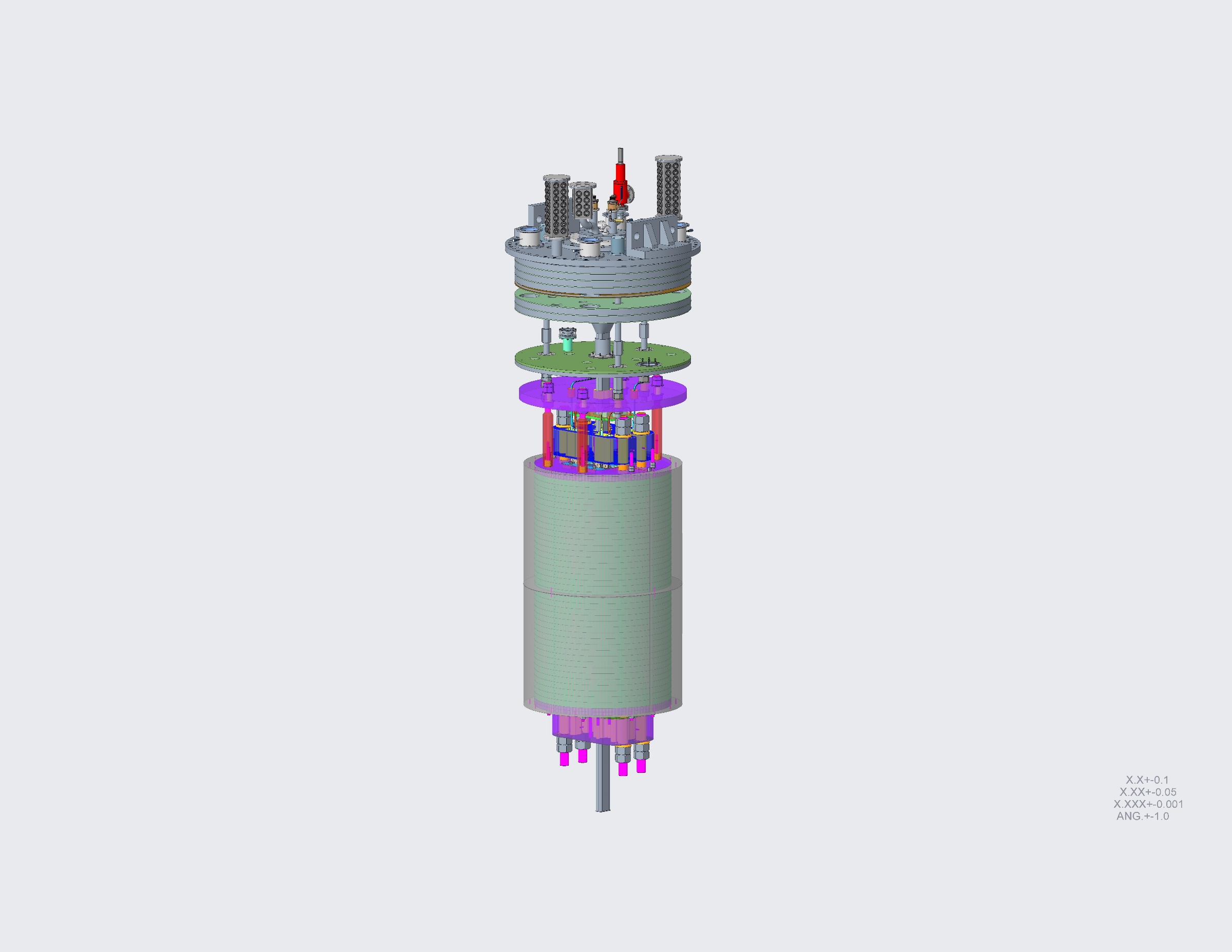